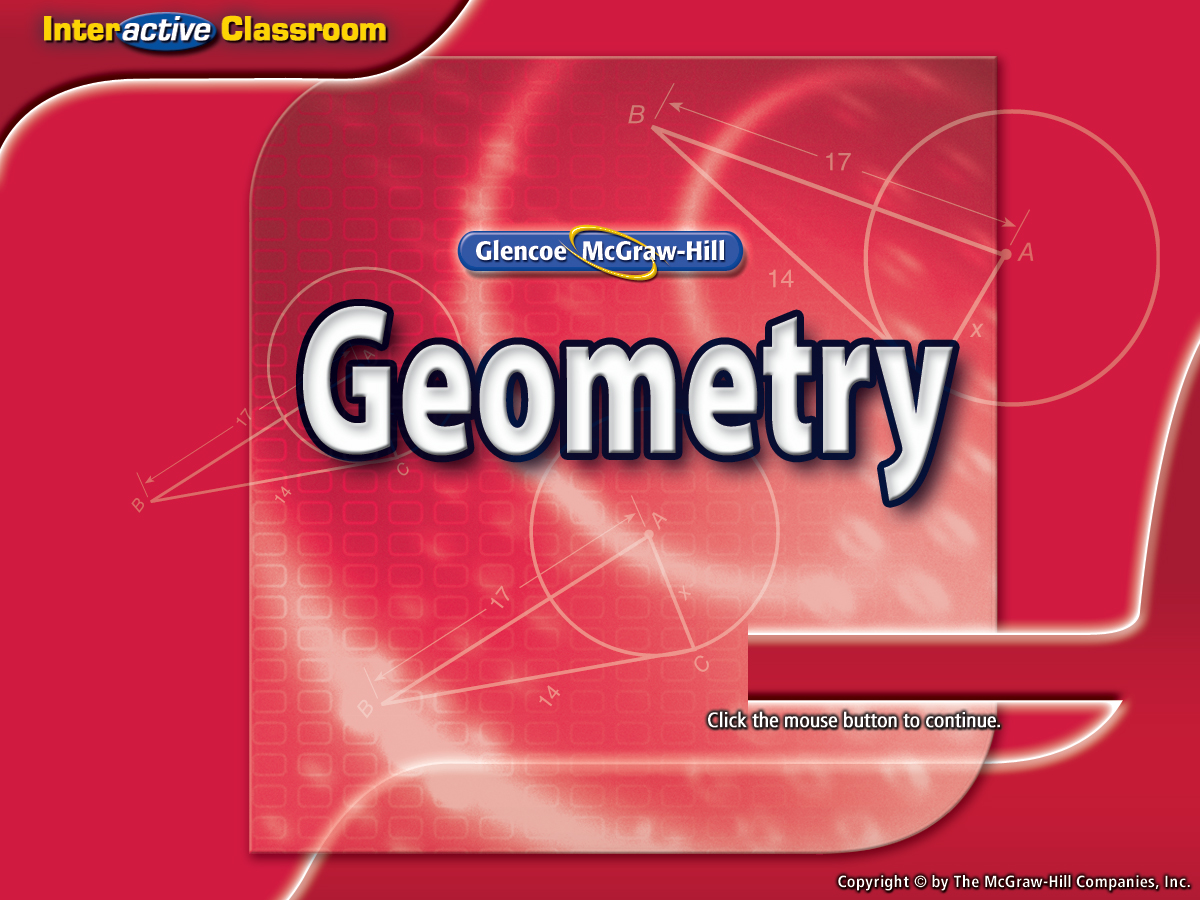 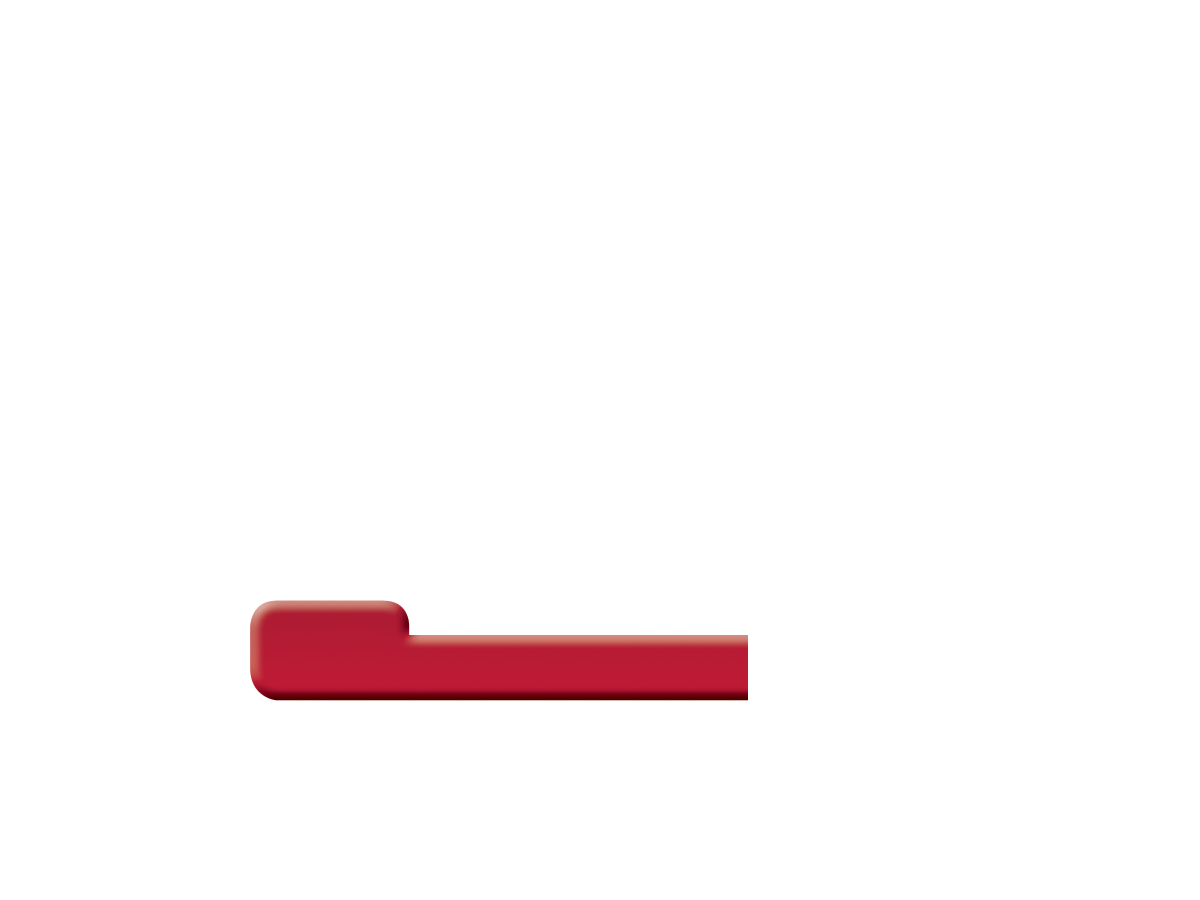 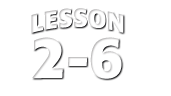 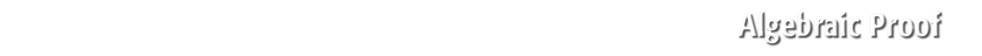 Splash Screen
Five-Minute Check (over Lesson 2–5)
Then/Now
New Vocabulary
Key Concept: Properties of Real Numbers
Example 1:	Justify Each Step When Solving an Equation
Example 2:	Real-World Example: Write an Algebraic Proof
Example 3:	Write a Geometric Proof
Lesson Menu
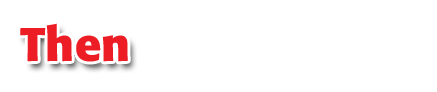 You used postulates about points, lines, and planes to write paragraph proofs. (Lesson 2–5)
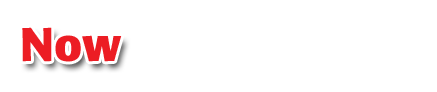 Use algebra to write two-column proofs.
Use properties of equality to write geometric proofs.
Then/Now
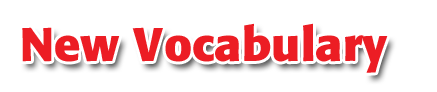 algebraic proof
two-column proof
formal proof
Vocabulary
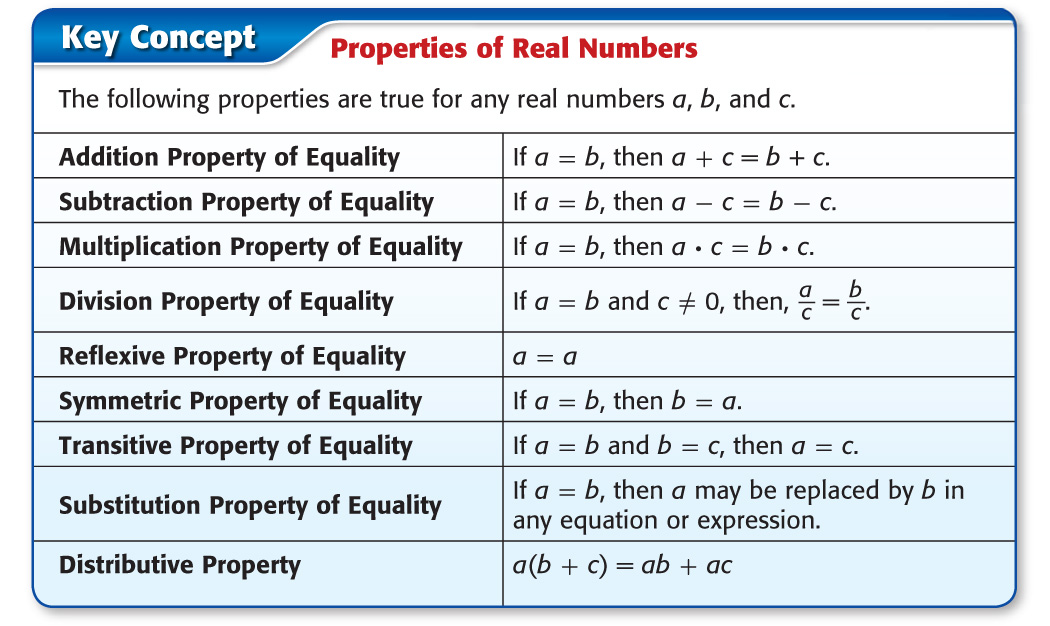 Concept
Justify Each Step When Solving an Equation
Solve 2(5 – 3a) – 4(a + 7) = 92.
Algebraic Steps				Properties
	2(5 – 3a) – 4(a + 7)	=	92	Original equation
	10 – 6a – 4a – 28	=	92	Distributive Property
	–18 – 10a	=	92	Substitution Property
	–18 – 10a + 18 	=	92 + 18	Addition Property
Example 1
Justify Each Step When Solving an Equation
–10a	=	110	Substitution Property
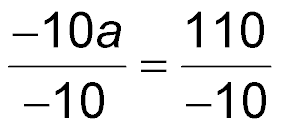 Division Property
a	=	–11	Substitution Property
Answer: 	a = –11
Example 1
Write an Algebraic Proof
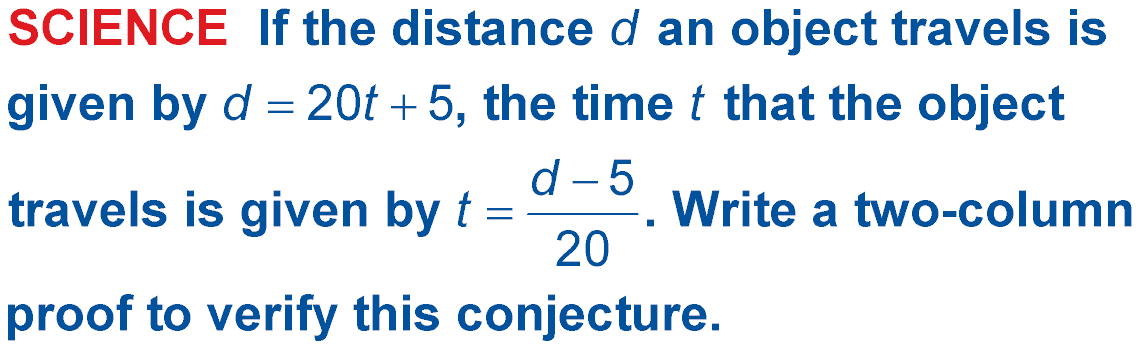 Begin by stating what is given and what you are to prove.
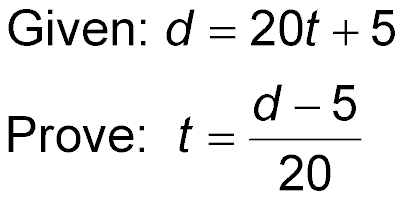 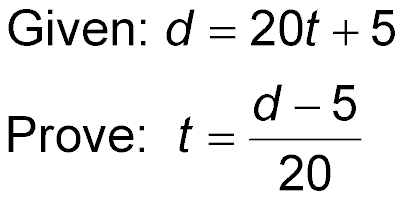 Example 2
Proof:
d = 20t + 5
1. Given
1.
Statements	Reasons
2.  d – 5 = 20t
2. Addition Property of Equality
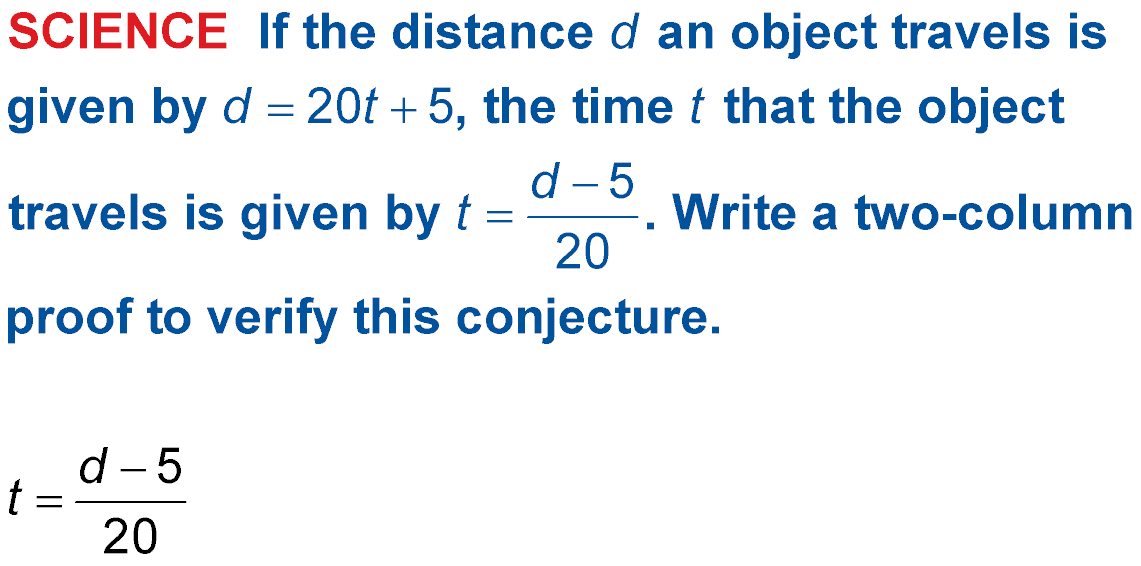 = t
3.
3. Division Property of Equality
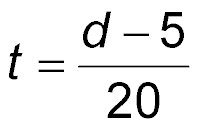 4.
4. Symmetric Property of Equality
Write an Algebraic Proof
Example 2
If the formula for the area of a trapezoid is                                           , then the height h of the trapezoid is given by                     .
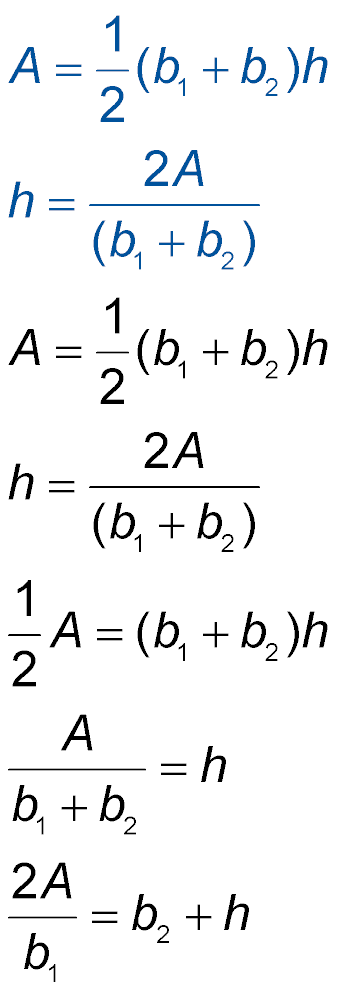 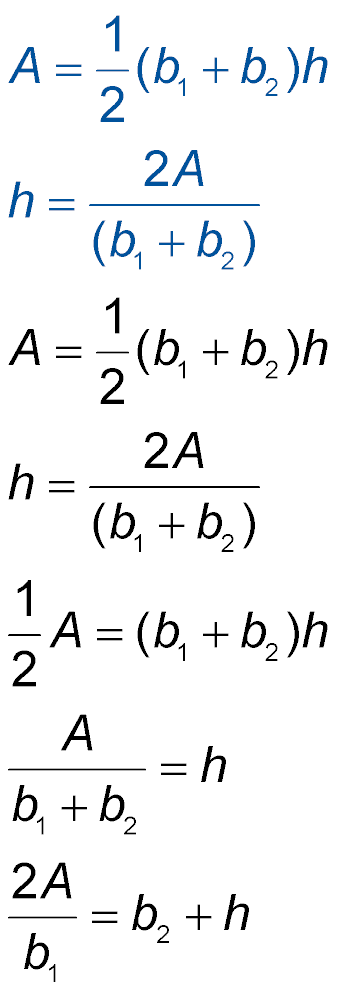 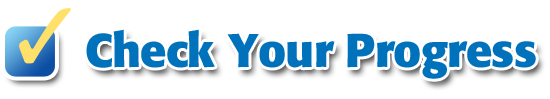 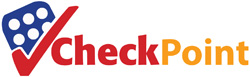 Which of the following statements would complete the proof of this conjecture?
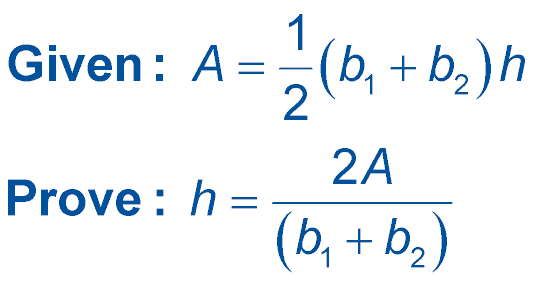 Example 2
Proof:
Statements	Reasons
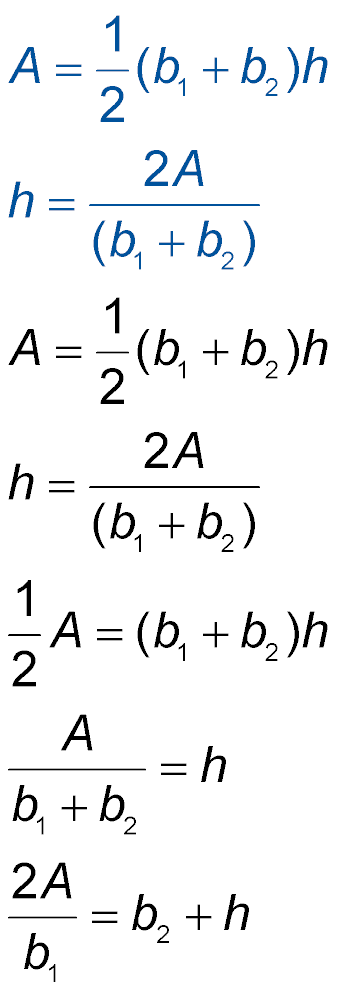 1. Given
1.
?
2.	_____________
2. Multiplication Property of Equality
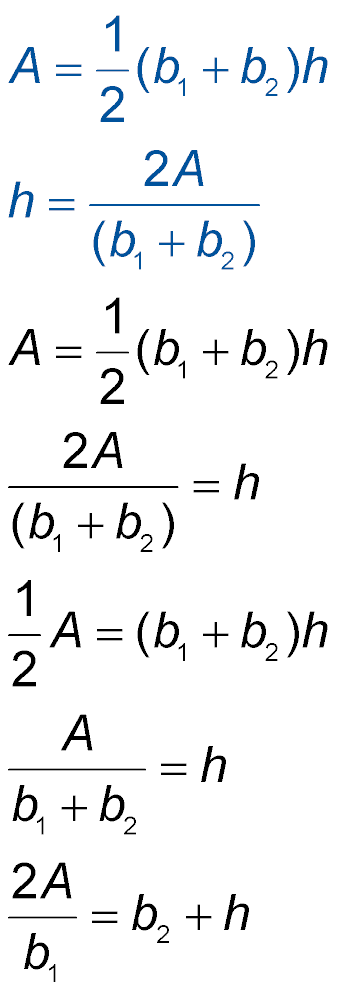 3.
3. Division Property of Equality
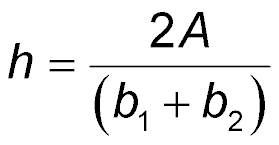 4.
4. Symmetric Property of Equality
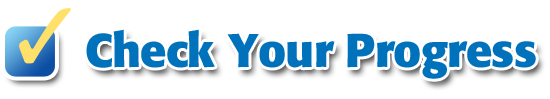 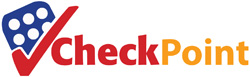 Example 2
If A    B, mB = 2mC, and mC = 45, then mA = 90. Write a two-column proof to verify this conjecture.
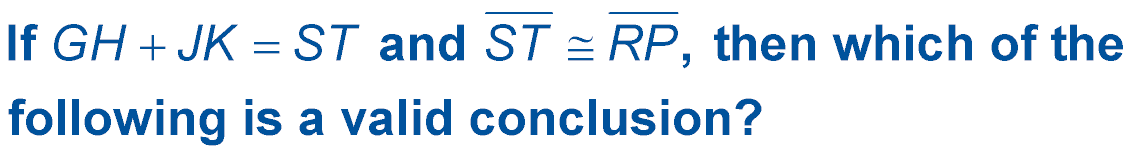 Write a Geometric Proof
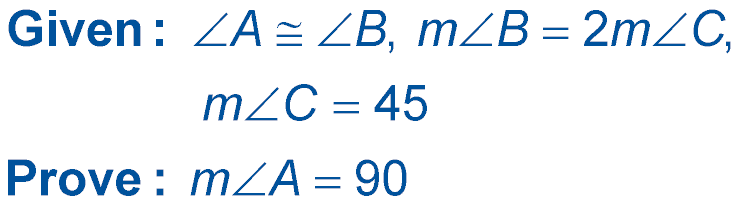 Example 3
Proof:
Statements	Reasons
mA = 2(45)
4. Substitution
4.
2.  mA = mB
2. Definition of       angles
A    B; mB = 2mC;  mC = 45
1. Given
1.
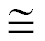 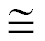 5. mA = 90
5. Substitution
3. Transitive Property of Equality
3.  mA = 2mC
Write a Geometric Proof
Example 3
End of the Lesson